形考任务3  基础设置
1、在浏览器（电脑建议安装谷歌浏览器）中输入www.ouchn.cn/，进入国开学习网；
2、选择“学生登陆”
3、点击“电算化会计”课程——进入学习
4、形考任务——形考任务3 ——基础设置
5、参考教材P209—210完成任务
6、完成本任务所有题目后“交卷”退出
7、退回到课程主页，点击右上角头像图标，选择“成绩”查看任务是否通过。（8分）
2.2 基础设置  归纳小结 P209
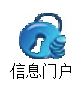 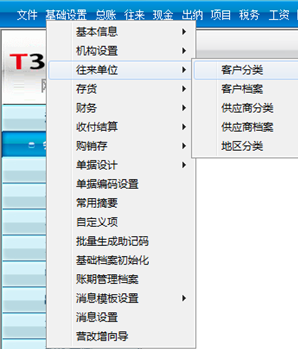 部门档案
职员档案
2、选择相应的子菜单；
3、录入相关档案信息；
4、保存。
会计科目
凭证类别
外币种类
项目目录
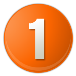 “基础设置”菜单
结算方式
付款条件
任务03  第1题【设置部门档案】
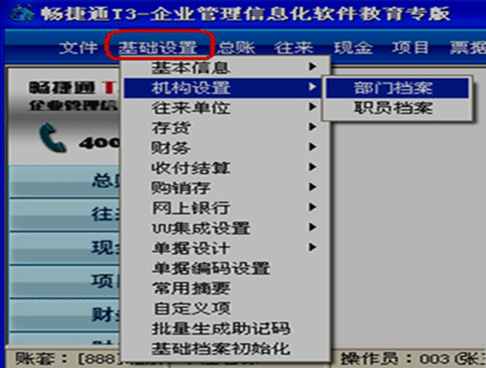 P209【操作指导】1. 
基础设置→机构设置→部门档案
任务03  第2题【设置职员档案】
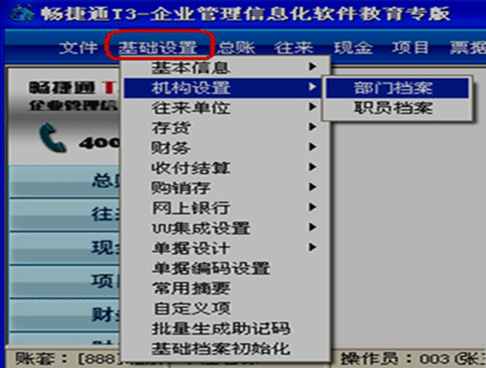 P209【操作指导】2. 
基础设置→机构设置→职员档案
任务03   第3题【设置客户分类】
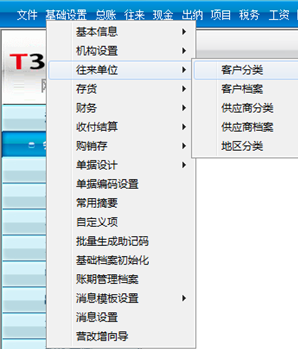 P209  【操作指导】3. 
基础设置→往来单位→客户分类
任务03   第4题【设置客户档案】
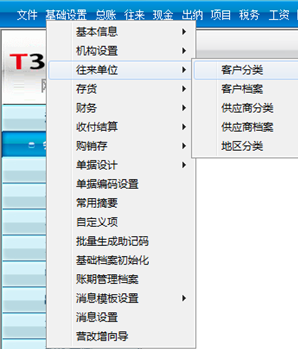 P209  【操作指导】6. 
基础设置→往来单位→客户档案
任务03   第5题【设置外币及汇率】
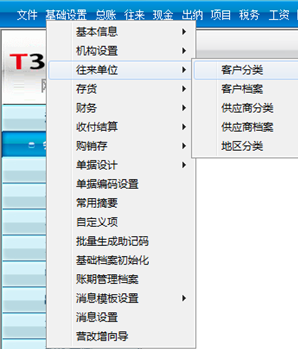 P210 【操作指导】8. 
基础设置→财务→外币种类
会计科目
凭证类别
外币种类
项目目录
任务03   第6题【设置外币及汇率】
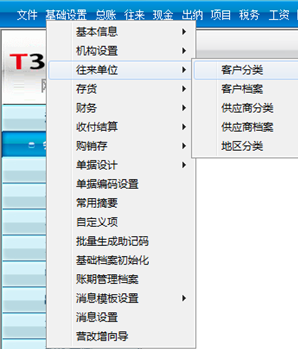 P210 【操作指导】9. 
基础设置→收付结算→结算方式
结算方式
付款条件
开户银行
形考查看成绩步骤1
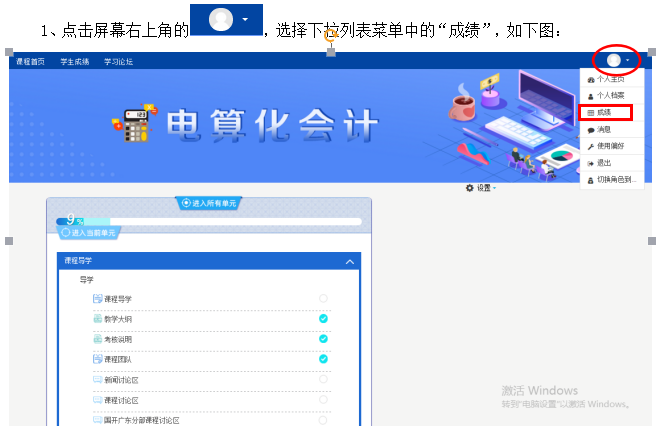 形考查看成绩步骤2
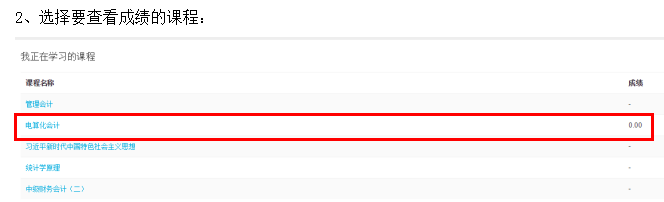 形考查看成绩步骤3
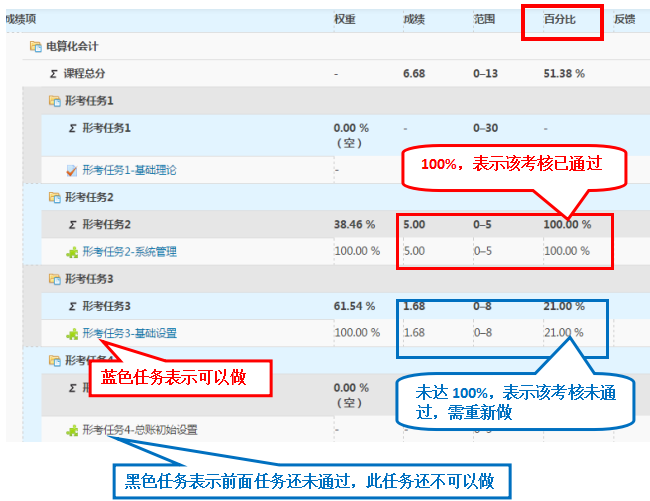